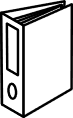 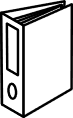 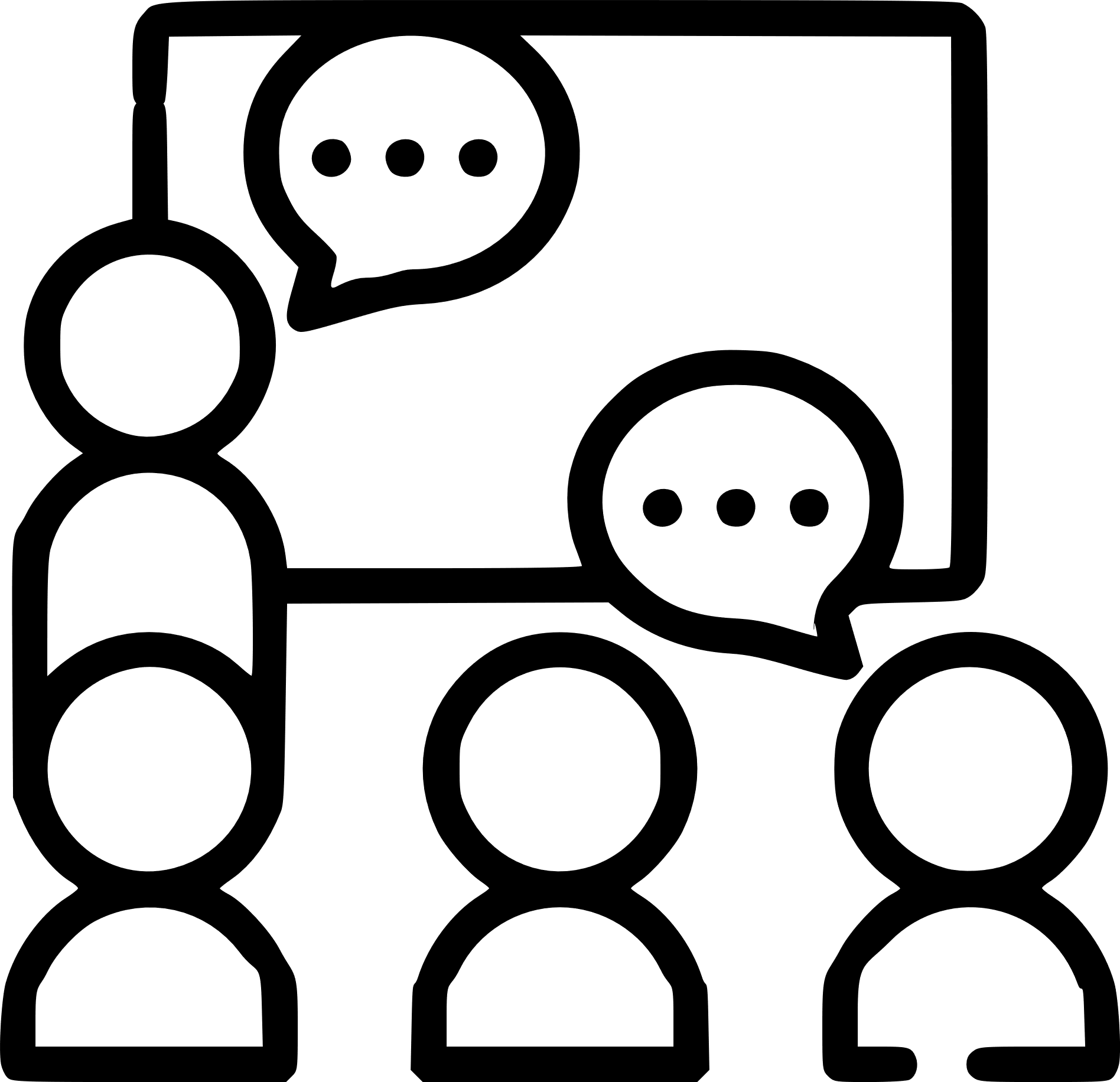 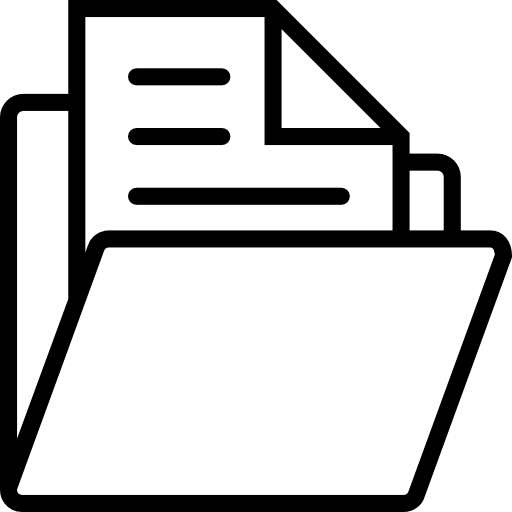 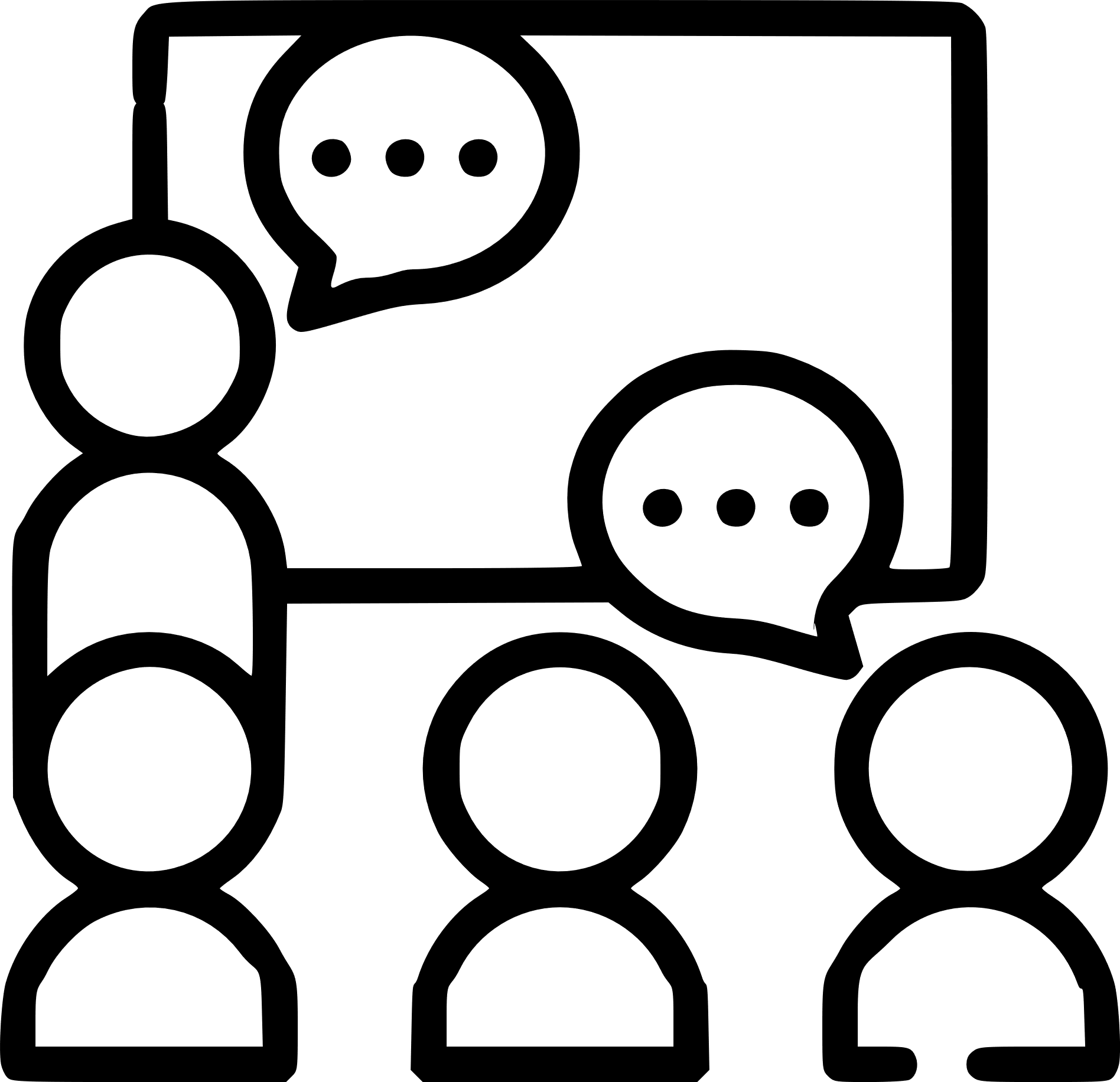 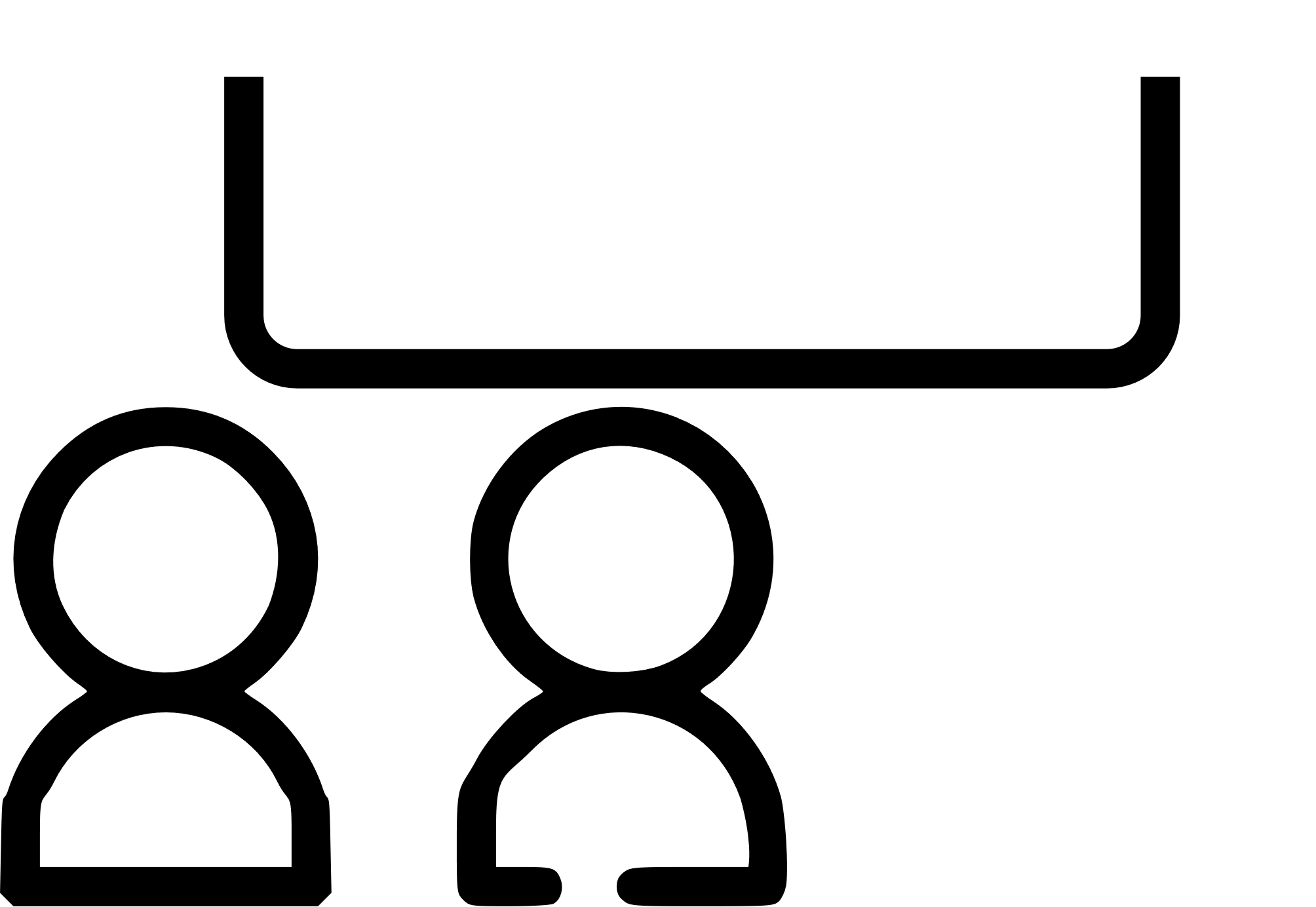 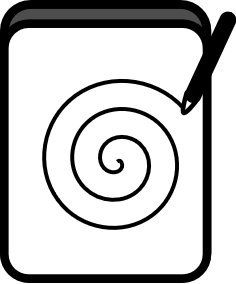 1/2 - Présentation des ateliers de la semaine
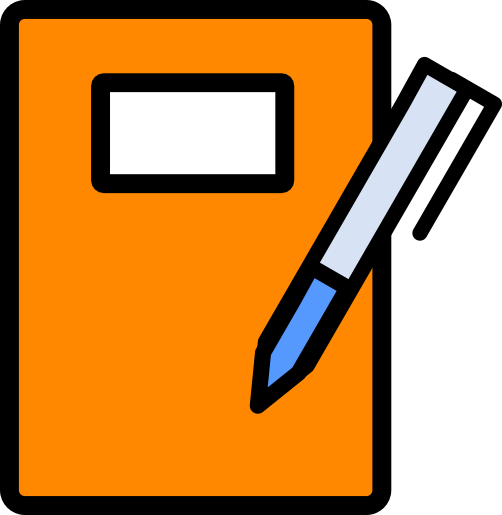 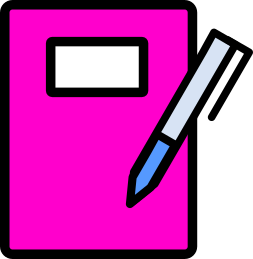 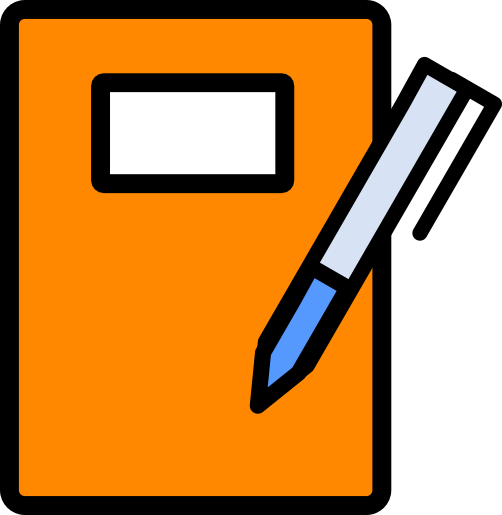 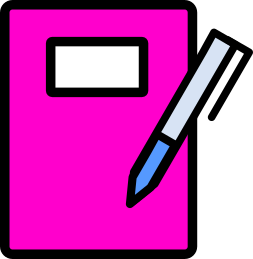 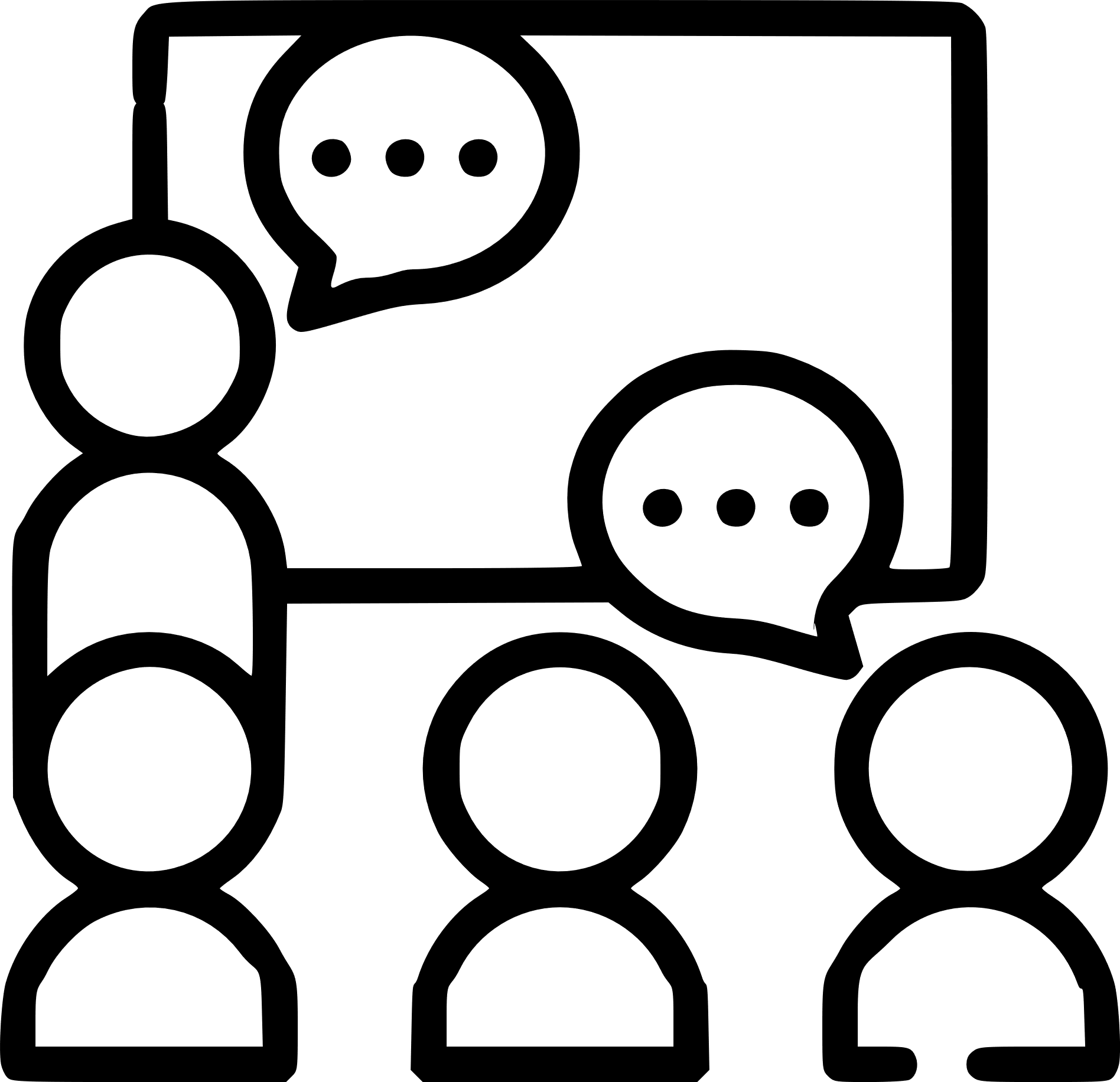 Ateliers
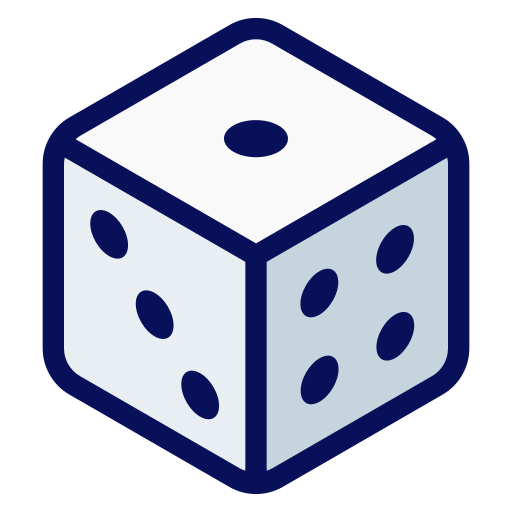 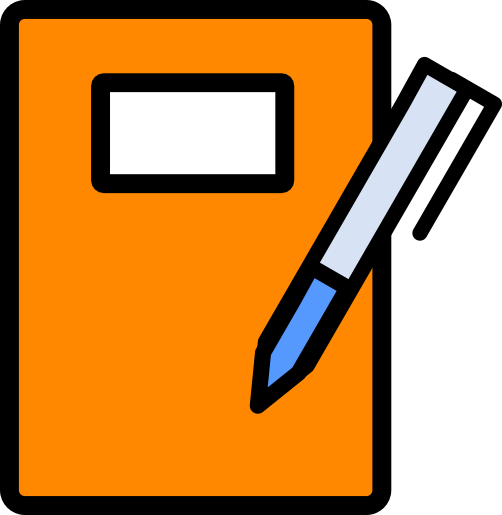 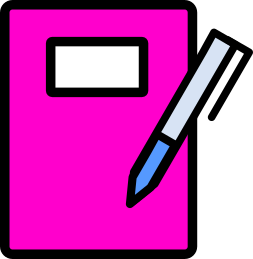